ОРГАНИЗАЦИЯ ПРОВЕДЕНИЯ
ГОСУДАРСТВЕННОЙ (ИТОГОВОЙ) АТТЕСТАЦИИ
в форме государственного выпускного экзамена
в 11 классе
ПОДГОТОВКА ППЭ
2
Требования к членам ГЭК и руководителям ППЭ,предъявляемые Порядком
В соответствии с п.66 Порядка, члены ГЭК и руководители ППЭ
Должны пройти соответствующую подготовку.

Не должны являться близкими родственниками, а также супругами, усыновителями, усыновленными участников ГИА, сдающих экзамен в данном ППЭ.

Не должны быть педагогическими работниками, являющимися учителями участников ГИА, сдающих экзамен в данном ППЭ.
Подготовка к ГВЭ
Проверка готовности ППЭ для проведения ГВЭ:
1 этап: не позднее чем за две недели до начала экзаменов по решению председателя ГЭК – членами ГЭК 
(проверка ППЭ на соответствие требованиям, установленным Порядком, готовность оборудования ППЭ).
2 этап: не позднее, чем за один день до начала экзамена – руководителем ППЭ и руководителем ОО, на базе которой сформирован ППЭ 
(подписание  формы ППЭ-01-ГВЭ «Акт готовности ППЭ к ГВЭ», тестирование средств видеонаблюдения)
Руководитель ППЭ должен провести инструктаж под роспись со всеми работниками ППЭ
4
www.ege.spb.ru			      (812) 576-34-40
Предварительная подготовка  помещений ППЭ
обязательно
Стационарные и (или) переносные металлоискатели
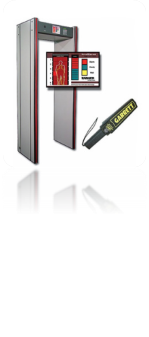 Средства видеонаблюдения
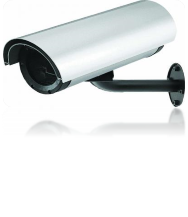 ВХОД
Системы подавления сигналов подвижной связи* (по решению ГЭК)
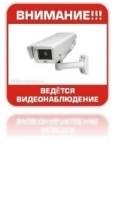 Объявления, 
оповещающие о ведении видеонаблюдения
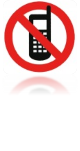 www.ege.spb.ru			      (812) 576-34-40
Предварительная подготовка  помещений ППЭ
На входе в ППЭ:
До входа в ППЭ:
Места для хранения личных вещей:
участников ГИА;
организаторов ППЭ;
медицинских работников;
экзаменаторов-собеседников;
ассистентов;
аккредитованных представителей СМИ
Рабочие места для:
организаторов вне аудитории, обеспечивающих вход участников;
сотрудников, осуществляющих охрану правопорядка, и (или) сотрудников органов внутренних дел (полиции)
В ППЭ:
Штаб ППЭ
Аудитории ППЭ
- обозначены номерами
Помещения для представителей образовательных организаций, сопровождающих участников ГИА
Помещение или медицинский кабинет 
для медицинских работников:
- изоляция от аудиторий ППЭ
РЦОИ Санкт-Петербурга				www.ege.spb.ru			      (812) 576-34-40
www.ege.spb.ru			      (812) 576-34-40
Предварительная подготовка  помещений ППЭ
Штаб ППЭ:
Места для хранения личных вещей:
членов ГЭК;
руководителя организации, в помещениях которой организован ППЭ, или уполномоченного им лица, 
руководителя ППЭ, 
технических специалистов, 
общественных наблюдателей, 
должностных лиц Рособрнадзора, а также иных лиц, определенных Рособрнадзором, 
должностных лиц Комитет по образованию
Телефон
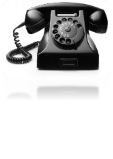 Персональный компьютер
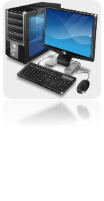 Принтер и при необходимости 
сканер
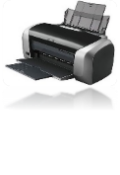 Сейф или металлический шкаф
Стол для приёма-передачи ЭМ
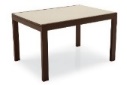 Рабочее место руководителя организации, в помещениях которой организован ППЭ,                        или уполномоченного им лица
РЦОИ Санкт-Петербурга				www.ege.spb.ru			      (812) 576-34-40
www.ege.spb.ru			      (812) 576-34-40
ПРИМЕРНАЯ СХЕМА ппэ
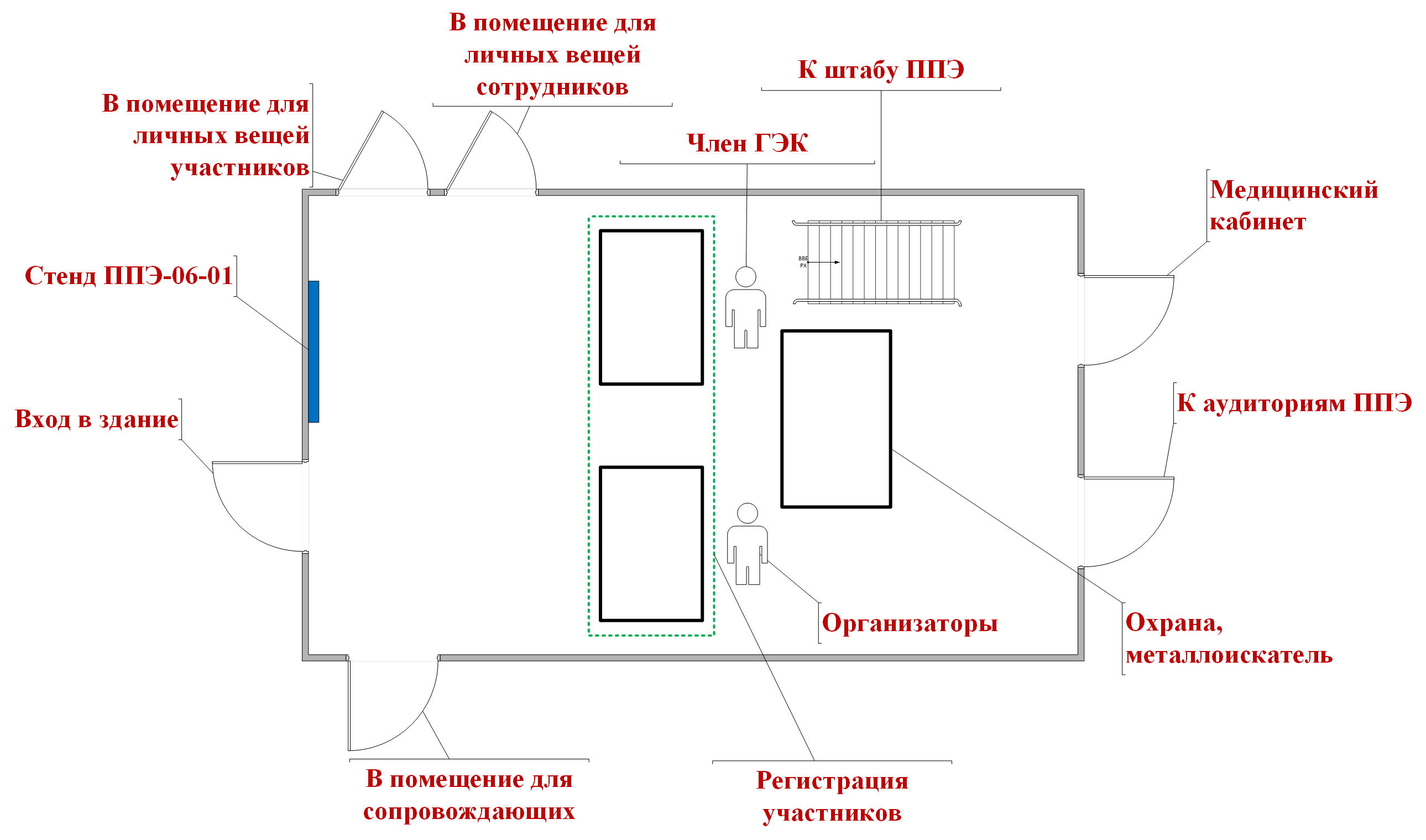 8
www.ege.spb.ru			      (812) 576-34-40
Аудитория ППЭ ГИА-11:
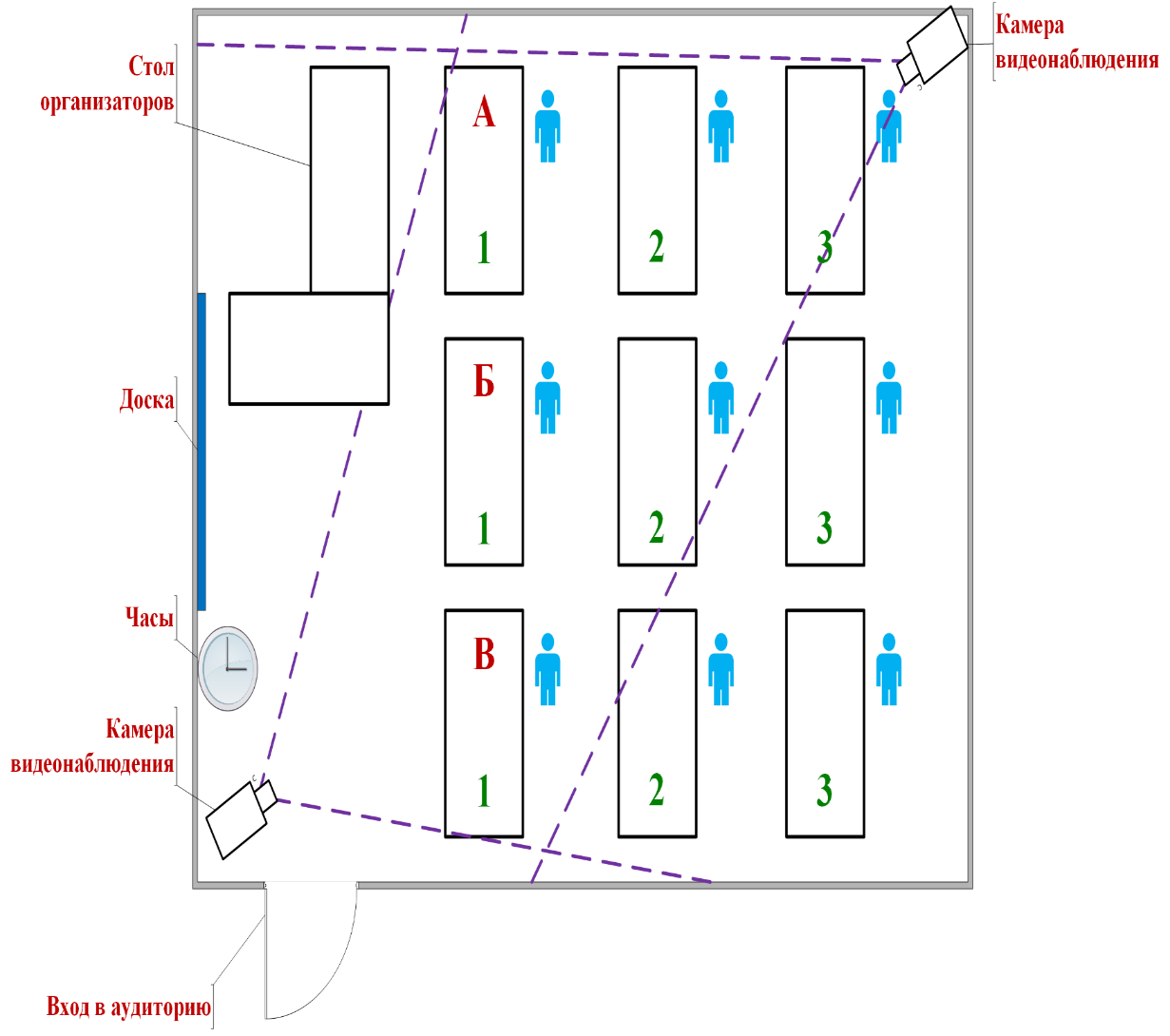 Рабочее место для организаторов в аудитории
Место для общественного наблюдателя
Отдельное рабочее место (стол и стул) для каждого участника, обозначенное заметным номером
Часы, находящиеся в поле зрения участников ГИА
Канцелярские принадлежности 
(ручки, ножницы, скотч)
Закрыты стенды, плакаты и иные материалы со справочно-познавательной информацией
Черновики (со штампом ОО ППЭ)
Текст инструкции
Максимум  - 25 человек
Словари для ГВЭ (письменная форма. Орфографические и толковые)
Подготовлен стол, находящийся в зоне видимости камер видеонаблюдения, для осуществления раскладки и последующей упаковки ЭМ, собранных организаторами  у участников ГВЭ
www.ege.spb.ru			      (812) 576-34-40
Предварительная подготовка материалов
2 на участника/1 на ауд.
1
Черновики со штампом ОО-ППЭ и конверты для их упаковки после экзамена
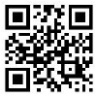 Печать из файла на день экзамена
1 на аудиторию
2
Ведомость коррекции персональных данных участников ГИА в аудитории (ППЭ-12-02)
3
Ведомость учета времени отсутствия участников ГИА в аудитории
(ППЭ-12-04МАШ)
1 на аудиторию
4
Ведомость выдачи и возврата экзаменационных материалов по аудиториям ППЭ (ППЭ-14-02-ГВЭ)
1 на ППЭ
5
Протокол проведения ГВЭ в ППЭ (ППЭ-13-01-ГВЭ)
1 на ППЭ
10
www.ege.spb.ru			      (812) 576-34-40
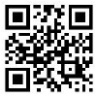 Предварительная подготовка материалов
Печать из файла на день экзамена
6
Контроль изменения состава работников в день экзамена (ППЭ-19)
1 на ППЭ
7
Отчет члена Государственной экзаменационной комиссии в ППЭ (ППЭ-10)
1 на ППЭ
8
Бланк апелляции о нарушении установленного порядка проведения ГИА (ППЭ-02)
1 на ППЭ
9
Протокол рассмотрения апелляции о нарушении установленного порядка проведения ГИА (ППЭ-03)
1 на ППЭ
10
Акт об удалении участника ГИА (ППЭ-21)
2 на ППЭ
11
Акт о досрочном завершении экзамена (ППЭ-22)
2 на ППЭ
12
Акт об идентификации личности участника ГИА (ППЭ-20)
1 на ППЭ
11
www.ege.spb.ru			      (812) 576-34-40
Предварительная подготовка материалов
Печать из сборника форм
13
Акт о недопуске участника в ППЭ
2 на ППЭ
14
Сопроводительный лист к экзаменационным материалам
в необходимом кол-ве
15
Акт общественного наблюдения о проведении ГИА в ППЭ  (ППЭ-18МАШ-СПб)
в необходимом кол-ве
www.ege.spb.ru			      (812) 576-34-40
Предварительная подготовка материалов
СОПРОВОДИТЕЛЬНЫЕ ЛИСТЫ
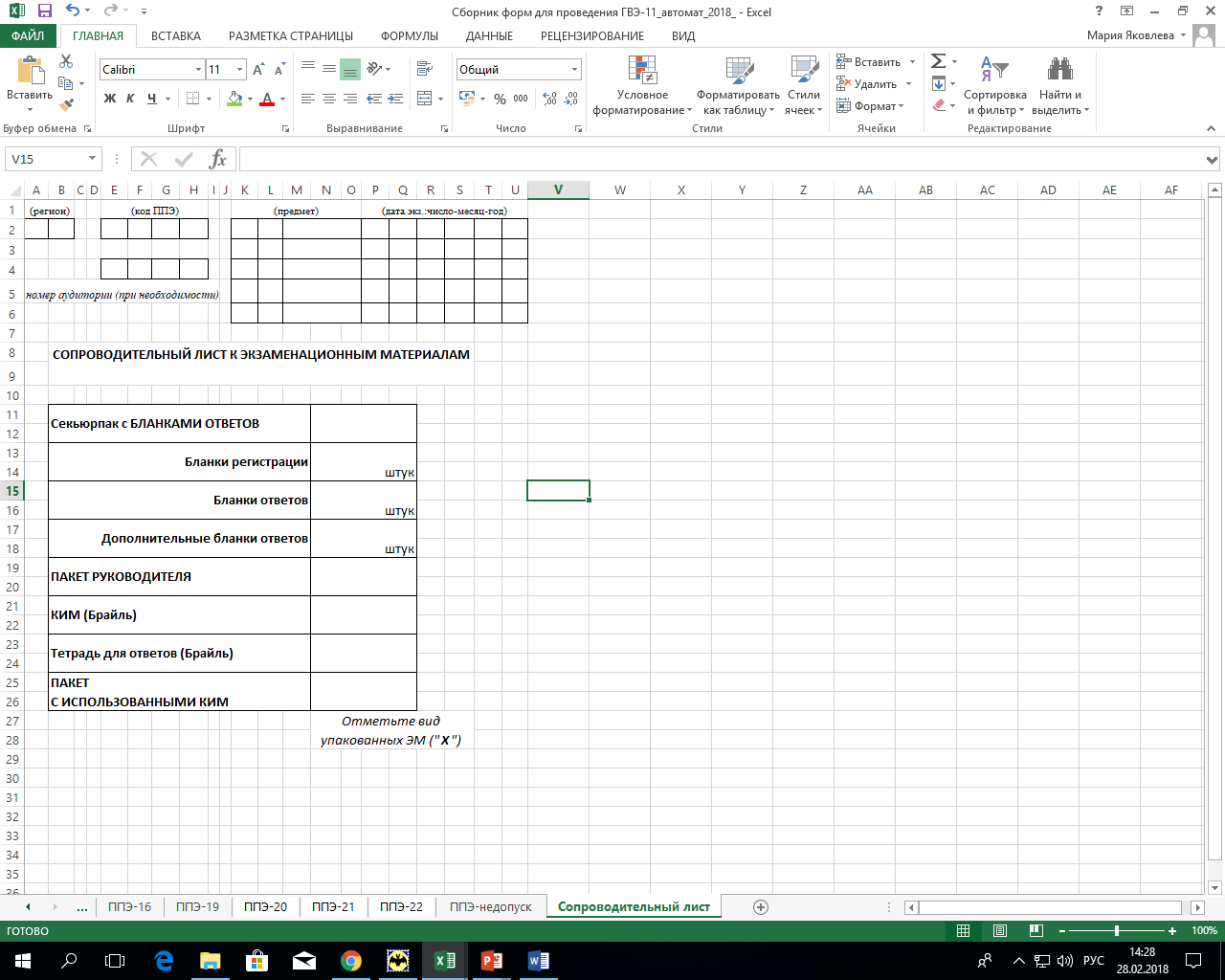 13
Подготовка аудиторий ППЭ для участников с ОВЗ, инвалидов, детей-инвалидов:
Получить от районного координатора информацию о количестве обучающихся с ОВЗ, детей-инвалидов и инвалидов в ППЭ 
и необходимости организации особых условий для прохождения ГИА
учесть особые условия;
подготовить места для ассистентов;
для глухих и слабослышащих участников  на каждый рабочий стол положить текст инструкции, зачитываемый перед началом экзамена
Не позднее двух рабочих дней 
до экзамена
www.ege.spb.ru			      (812) 576-34-40
ГВЭ 11. РУССКИЙ ЯЗЫК. Выбор формы при подаче заявления
Сочинение
Каждая форма сдачи экзамена должна проходить в отдельной аудитории
Выбор участника ГВЭ
Диктант (только для обучающихся с расстройствами аутистического спектра)
Устная форма
60 минут на подготовку к ответу
www.ege.spb.ru			      (812) 576-34-40
Специфика ЭМ гвэ – 11 по русскому языку 
для разных категорий участников с ОВЗ
16
www.ege.spb.ru			      (812) 576-34-40
ПОРЯДОК ГИА11
п.59. Для участников экзаменов с ограниченными возможностями здоровья, лиц, обучающихся по состоянию здоровья на дому, в медицинских организациях (при предъявлении оригинала или надлежащим образом заверенной копии рекомендаций ПМПК), для участников экзаменов - детей-инвалидов и инвалидов (при предъявлении оригинала или надлежащим образом заверенной копии справки, подтверждающей инвалидность) ОИВ, учредители и загранучреждения обеспечивают создание следующих условий проведения экзамена:

1) проведение ГИА в форме ГВЭ по обязательным учебным предметам в устной форме по желанию
www.ege.spb.ru			      (812) 576-34-40
ДЛЯ проведения ГВЭ в УСТНой ФОРМе
Технический специалист готовит в аудитории оборудование для осуществления аудиозаписи ответа участника.
www.ege.spb.ru			      (812) 576-34-40
Порядок ГИА 11
п.75. При проведении ГВЭ в устной форме устные ответы участника ГВЭ записываются средствами цифровой аудиозаписи.
Аудитории, выделяемые для проведения ГВЭ в устной форме, оборудуются средствами цифровой аудиозаписи. Технические специалисты или организаторы настраивают средства цифровой аудиозаписи для осуществления качественной записи устных ответов.
После подготовки участника ГВЭ приглашают к средству цифровой аудиозаписи. Участник ГВЭ по указанию организатора громко и разборчиво дает устные ответы на задания. Во время устных ответов участника ГВЭ экзаменатор-собеседник при необходимости задает вопросы, которые позволяют участнику ГВЭ уточнить и (или) дополнить устный ответ в соответствии с требованиями вопроса задания. Технический специалист или организатор предоставляет участнику ГВЭ возможность прослушать запись его устных ответов, чтобы убедиться, что она произведена без технических сбоев. В случае если во время записи устных ответов произошел технический сбой, участнику ГВЭ по его выбору предоставляется право сдать экзамен в тот же день или в резервные сроки.
www.ege.spb.ru			      (812) 576-34-40
ГВЭ 11. МАТЕМАТИКА
Каждая форма сдачи экзамена должна проходить в отдельной аудитории
Письменная форма
Выбор участника ГВЭ
Устная форма
90 минут на подготовку к ответу
www.ege.spb.ru			      (812) 576-34-40
Специфика ЭМ ГВЭ 11 по математике для разных категорий участников
21
www.ege.spb.ru			      (812) 576-34-40
особенности организации ППЭ и аудиторий  для участников с ОВЗ
беспрепятственный доступ в ППЭ (наличие пандусов, поручней, расширенных дверей и других приспособлений)
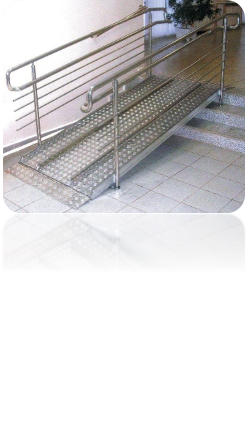 наличие помещения для организации питания и перерывов, для медико-профилактических процедур
места для ассистентов, оказывающих необходимую техническую помощь
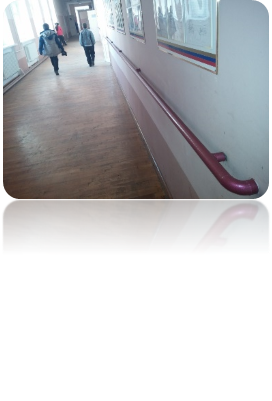 по рекомендации ТПМПК (или ЦПМПК) письменные задания могут выполнятся на компьютере
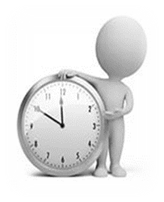 количество рабочих мест в аудитории не должно превышать 12 человек
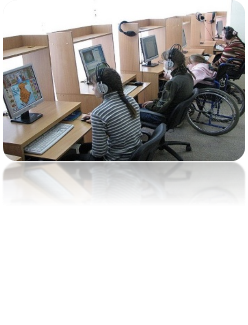 случае сдачи ГВЭ в устной форме или на ПК – подготовка техники (ПК без доступа к сети «Интернет»)
Аудитории оборудуются специальными техническими средствами (при необходимости)
www.ege.spb.ru			      (812) 576-34-40
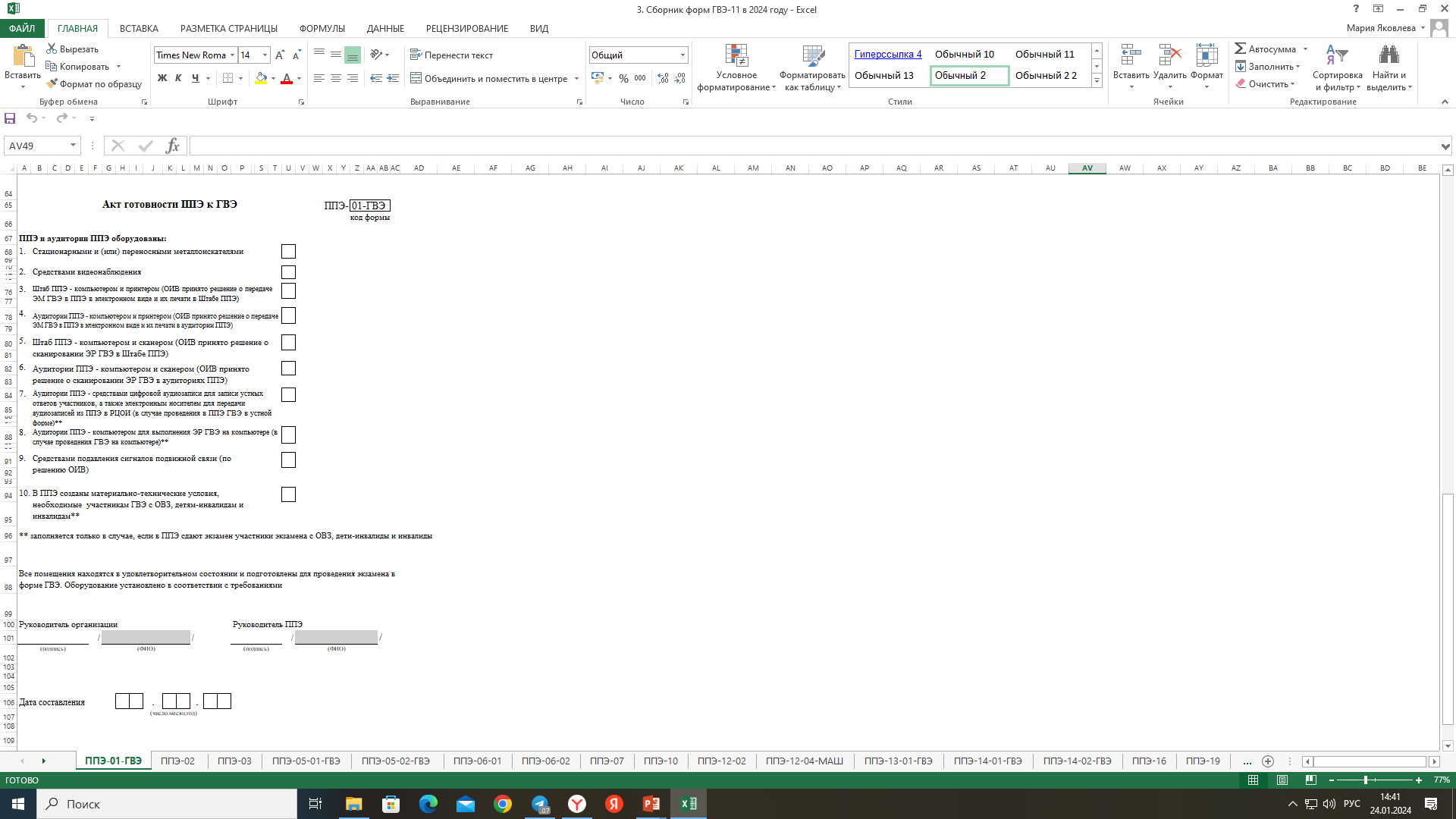 Акт готовности ППЭ за 1 день до проведения ГИА
Руководитель образовательной организации, на базе которой организован ППЭ
Руководитель ППЭ
Печатается в ППЭ
23
www.ege.spb.ru			      (812) 576-34-40